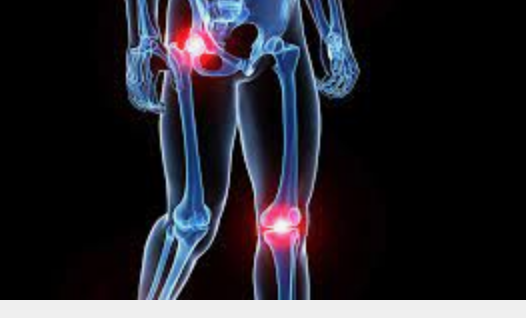 An Evaluation of the Joint Commission Certification for the Total Hip and Total Knee Replacement Program
MACHIEL STANDFIELD MSN, RN
UNIVERSITY OF DETROIT MERCY
DETROIT, MICHIGAN
[Speaker Notes: Good morning and hello, my name is Machiel Standfield I am presenting An evaluation of the joint commission certification for the total hip/total knee replacement program.]
Introduction
[Speaker Notes: A British orthopedic surgeon Sir John Charnley, develop the first successful arthroplasty over 100 years
Today this is a common procedure in the older adult population that suffer from arthritis/injuries/ malalignments
This particular sx will grow 73% by the year 2026.
Every patient is different, but with this type of surgery consistency should be the stand of care.]
Background
[Speaker Notes: When patients understand the process of having a joint replace during consultation and it gives them more confidence when they are part of the process from the beginning.
Understanding the expectations from having a surgical interventions can ease some anxiety in most patients.
St Joseph mercy Oakland joint care center provides high quality care by staff members and highly trained orthopedic surgeons.]
Significance
[Speaker Notes: With osteoarthritis being a leading cause for joint replacement here in the US and over 15 million patients are affected.
And according to Global RA more than 350 million patients world wide have arthritis from varying degrees.
Here in MI one third of adults will experience arthritis. 
Patients that have surgery at STJMO data is collected by extracting the information from reviewing charts that is compared with the MI arthroplasty Collaborative quality initiative.]
Clinical Question
[Speaker Notes: How will the advance certification establishes a better pathway and form a standardized system for THTK?
And will the GAP Analysis information aid in getting the full accreditation?]
Literature Review
[Speaker Notes: The benefit from the literature review acknowledges that clear communication among the multidisciplinary of the organization is important from the initial sat at consultation to first post operative appointment on the continuum of care.]
Literature Review
[Speaker Notes: The challenges noted from the literature review exposed a much needed alignment of all involved to provide a more consistent care, and there may be outliers to each case with readmission rates, extended care or other complications.]
Purpose Statement
The purpose for the program evaluation is to prepare the joint care center at St Joseph Mercy Oakland in Pontiac, MI for the application process, and to submit it for the Advance Certification from Joint Commission, it was submitted December 15, 2021. Following the guidelines and gap analysis by the stakeholders,  this will prepare for the accreditation process.
[Speaker Notes: READ]
Theoretical Framework                           Donabedian Model (Donabedian, 2005)
[Speaker Notes: This the Donabedian model that was developed to focus on quality improvement theory and practice, that concentrates in the healthcare organization process that looks at structure, process, and outcomes. The hospital is a 457 bed community teaching hospital a leader in SE Michigan that is patient centered that provides top-quality care to its patients. The process was evaluated using the gap analysis approach with the focus on communication and data obtained and reviewed by SJMO and MARCQI. The outcome measurements is dirrected by what Joint commission performance metrics 1. Regional Anesthesia, 2. Ambulation day of surgery, 3. Discharged to home, 4. Pre/Post operative functional health assessment.]
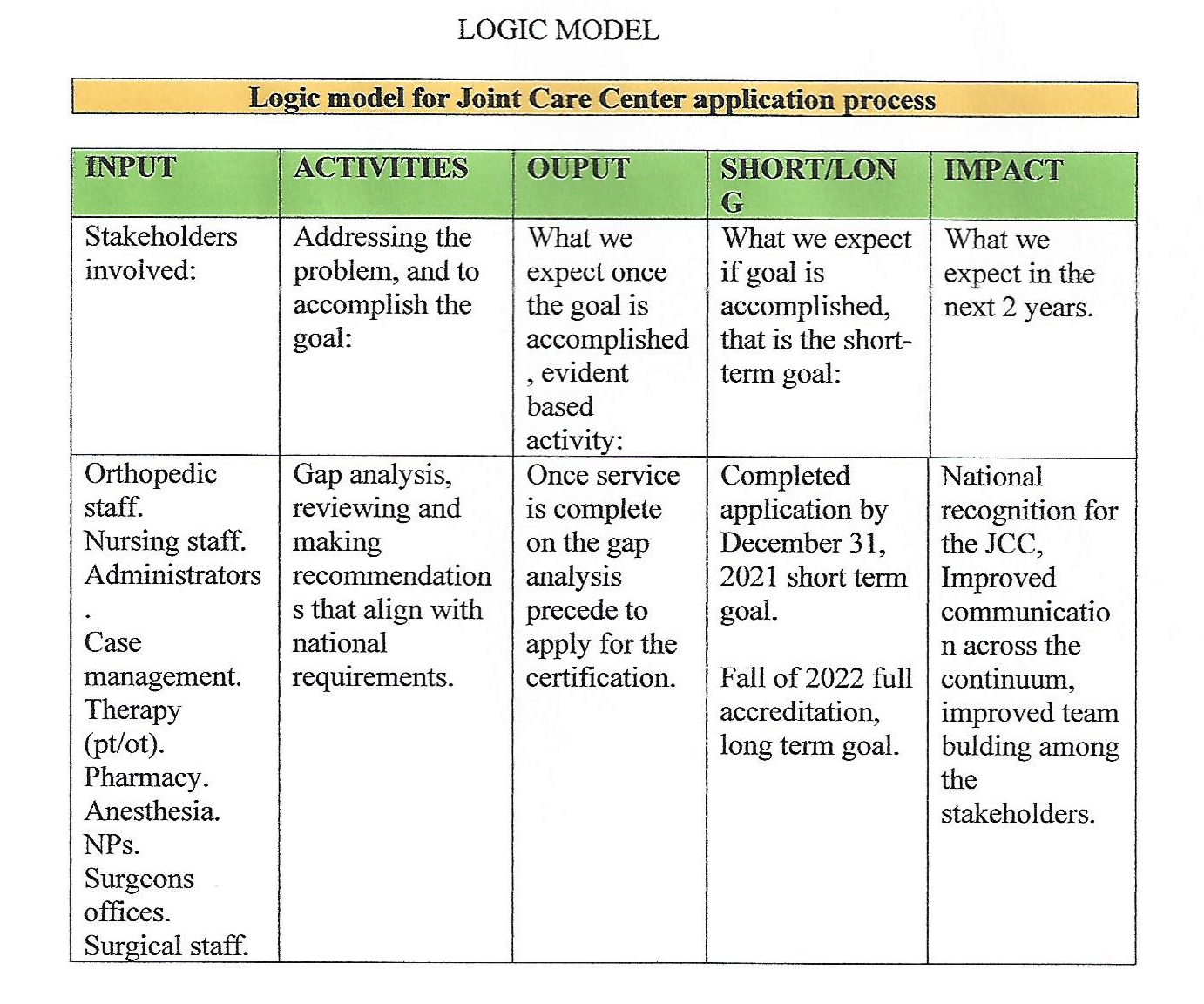 Logic Model
(W.K. Kellogg, 2004)
[Speaker Notes: The Logic model was used on the Joint Care Center to involve the stakeholders at SJMO, with using their input during various meetings to build a more cohesive front for the patient population, that will impact the final goal for the service line at SJMO. The one outcome was to complete the application process , improve communication across the continuum.]
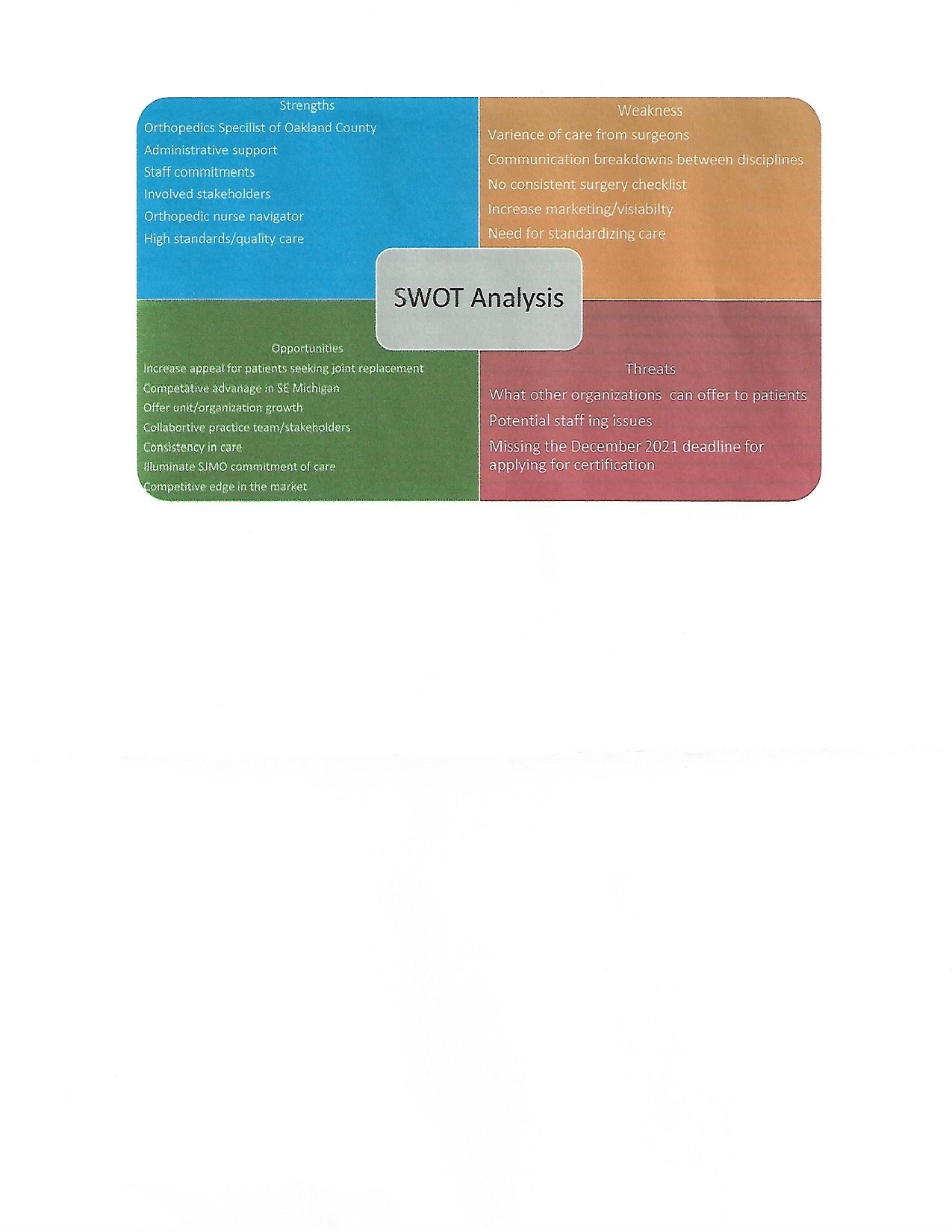 Organizational Assessment
[Speaker Notes: The SWOT analysis also was used to highlight the strength, weakness, opportunity, threats. 
STRENTHS: Orthopedic Specials of Oakland count OSOC, support from administration, committed staff and the orthopedic nurse navigator.
OPPORTUNITY: National recognition will increase the appeal to patients seeking joint replacement. Solidify the collaboration among multidisciplinary services. A more competitive edge in SE Michigan.]
Methodology
Setting: St Joseph Mercy Oakland Hospital Joint Care Center
Stakeholders:
Champion/Owner-Orthopedic surgeon
Anesthesia
Nursing-pre/post operative, pre-admission testing, 7 south staff
Administration/Quality 
Physical therapy
Pharmacy
Case management
Home care
Dietary
Ethical Considerations: No ethical conflicts or issues, data from chart review for MARCQI/SJMO, IRB obtained UDM and SJMO
[Speaker Notes: St Joseph Mercy Oakland Hospital Pontiac Mi, that services SE Mi.
The stake holders at SJMO which consists of the champion orthopedic surgeons, anesthesia, nursing staff, PT, pharmacy, case management, home care, dietary services.
No conflict or issue, data retrieved from chart reviews for SJMO and MARQI, IRB obtained from STJMO/UDM.]
Design
[Speaker Notes: To form a collaborative team among the stakeholders.
Meetings were set to review the GAP to address the red areas.
To design a communication concept map that is still in progress/need the right application to build.
The November meeting was set to evaluate the readiness to apply for the advance certification.
Early December 2021 the Gap analysis was majority done and met the qualification to precede with the application.]
Results
[Speaker Notes: GAP analysis majority done gave us the ability to apply.
60-80% identified stakeholders present at meetings.
Applications completed and submitted December 15, 2021.
Joint Care Center Charter completed.
One Clinical practice identified for the application PLANNING for POST-OPERATIVE destination
Performance Improvement developed and placed in the application.]
DISCUSSION
[Speaker Notes: Using the Donabedian and Logic models to help guide this program evaluation as it progressed to the date of submitting the application.
Reviewing the Gap analysis with the stakeholders.
 Meeting with a representative from Joint commission to review the application step by step.
The communication map will be used to a way to provide for the stakeholders to use on surgical patients.]
DISCUSSION
[Speaker Notes: Meeting times made many adjustments over this period of review.
That delayed gap analysis review.]
Impact
[Speaker Notes: High quality care.
Clinical practice guidelines in place to follow.
Communicating frequently among leadership and staff.
Commitment to high standards of are for the patient population here in SE Mi.
Evidence based recommendations for practice.]
DISEMINATION
Presentation to the stakeholders at SJMO, invited guest, friends, family, and University of Detroit Mercy, Detroit MI faculty members.
[Speaker Notes: Presenting to SJMO/UDM]
Thank you !!!!
References
Berg, U., Berg, M., Rolfson, O., & Erichsen-Andersson, A. (2019). Fast-track program of elective joint replacement in hip and knee—patients’ experiences of the clinical pathway and care process. Journal of orthopaedic surgery and research, 14(1), 186 
Centers for Disease. (2020, September 14). Arthritis. CDC Retrieved from https://www.cdc.gov/arthritis/pain/index.htm 
Donabedian, A. (2005). Evaluating the quality of medical care. The Milbank Quarterly, 83(4), 691.
Filson, R., Mori, C., Ribsam, V., Holtz, L., Bodden, J., ONP-C, R. N. F. A.,  & Gabbert, T. (2018). Best Practice Guideline Total Knee Replacement (Arthroplasty).
Frost, K., Stafos, A., Barbay, K., & Henderson, K. (2019). Achieving Disease-Specific Care Joint Commission Certification: The Impact of Clinical Nurse Specialist Practice. Clinical Nurse Specialist, 33(6), 273-278. 
Global RA Network. (2021). Retrieved October 31,2021 from https://www.globalranetwork.org
2015 Michigan DHHS, 2021. (2021). Retrieved October 31, 2021, from https://www.michigan.gov
References
Mori, Candy, Beun, Stacey & Bailey, Ann. (2012). Bone Up Your Program: Certification Process for the Total Knee Replacement and Total Hip Replacement Center. Orthopaedic Nursing, 31, 287-293. https://doi.org/10.1097/NOR.0b013e31826649ca 
St Joseph Mercy Hospital (2021). Retrieved from https://www.stjoeshealth.org 
The Joint Commission (2020) Retrieved from: https://store.jcrinc.com/2020-comprehensive-certification-manual-for-disease-specific-care-including-advanced-programs-for-dsccertification/ 
WK Kellogg Foundation. (2004). WK Kellogg Foundation logic model development guide. WK Kellogg Foundation.
Yayac, M., Pivec, R., Abbas, A., Vannello, C., & Courtney, P. M. (2020). High-Quality Skilled Nursing Facilities Are Associated With Decreased Episode-of-Care Costs Following Total Hip and Knee Arthroplasty. The Journal of Arthroplasty.